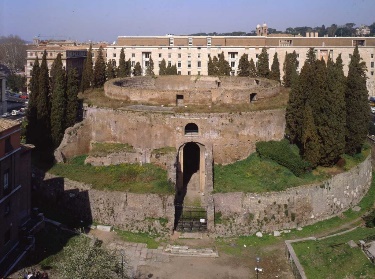 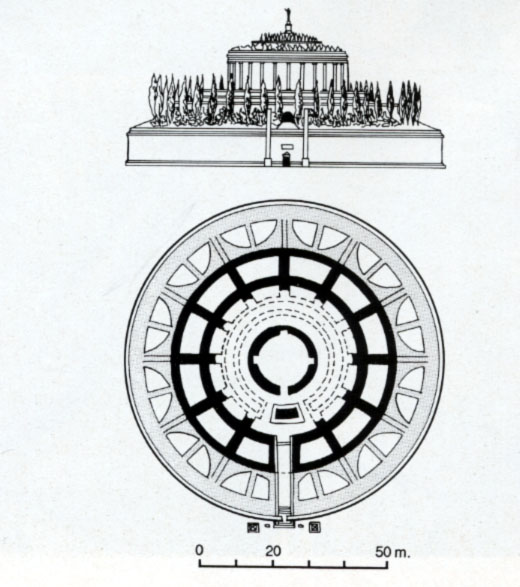 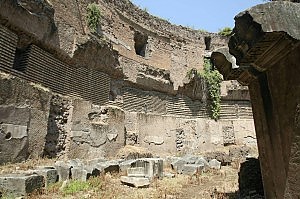 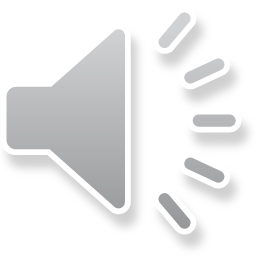 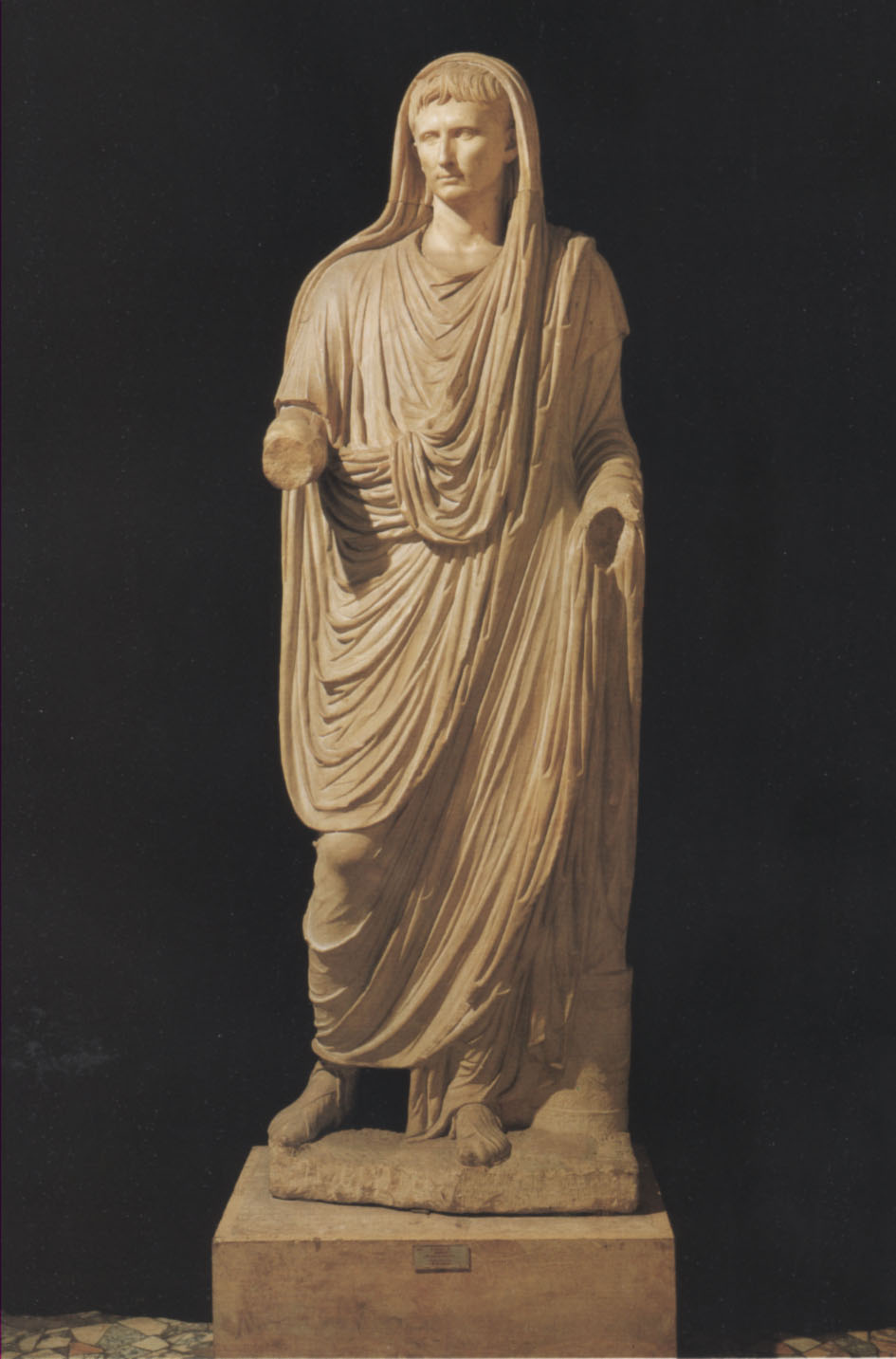 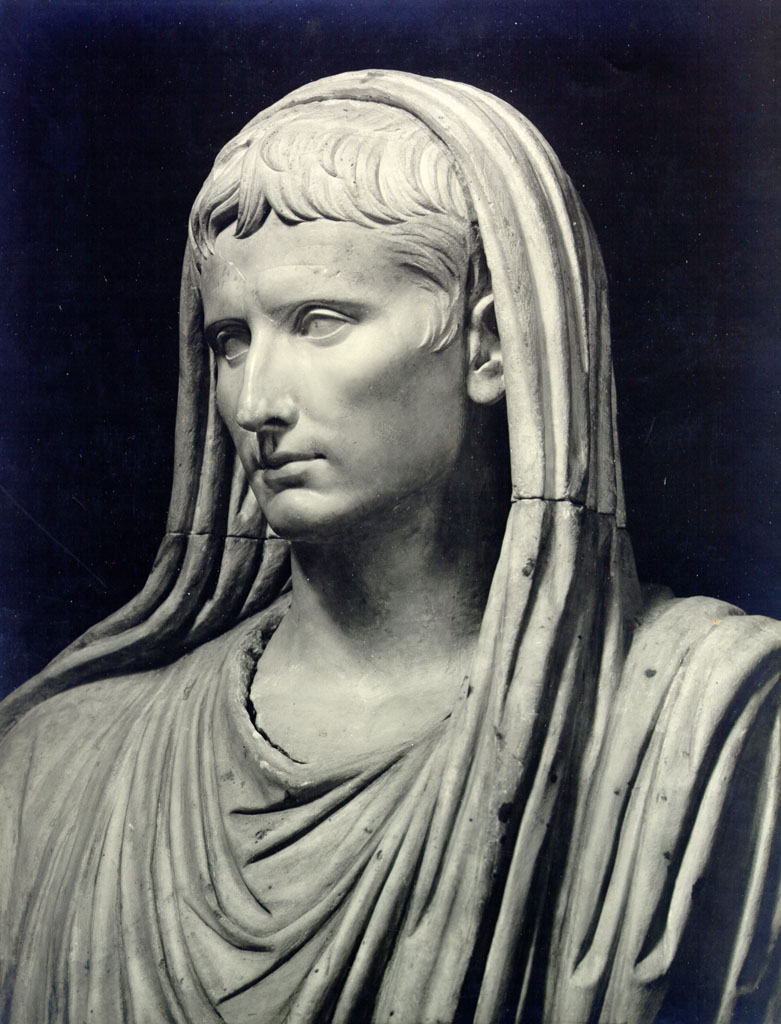 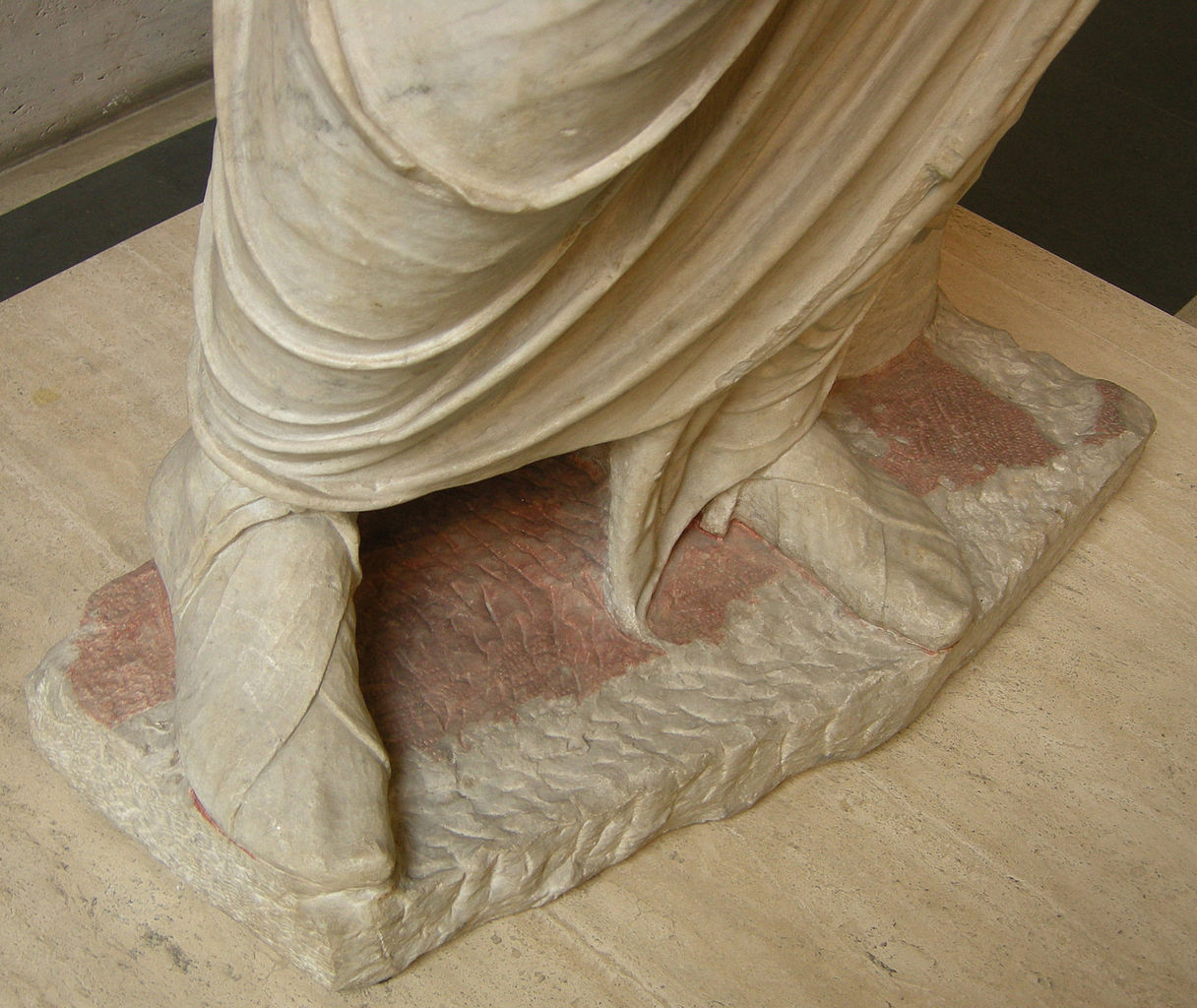 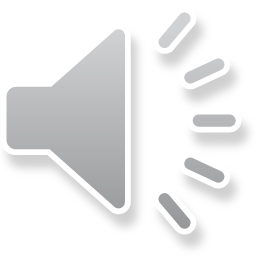 Augusto come Pontifex Maximus 27a.C. -14 d.C.
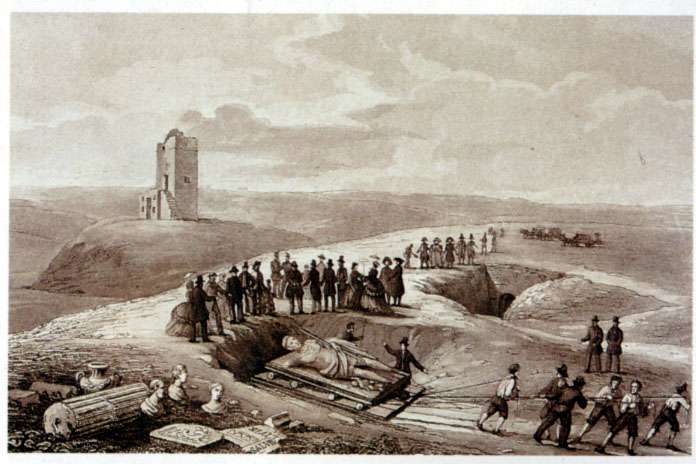 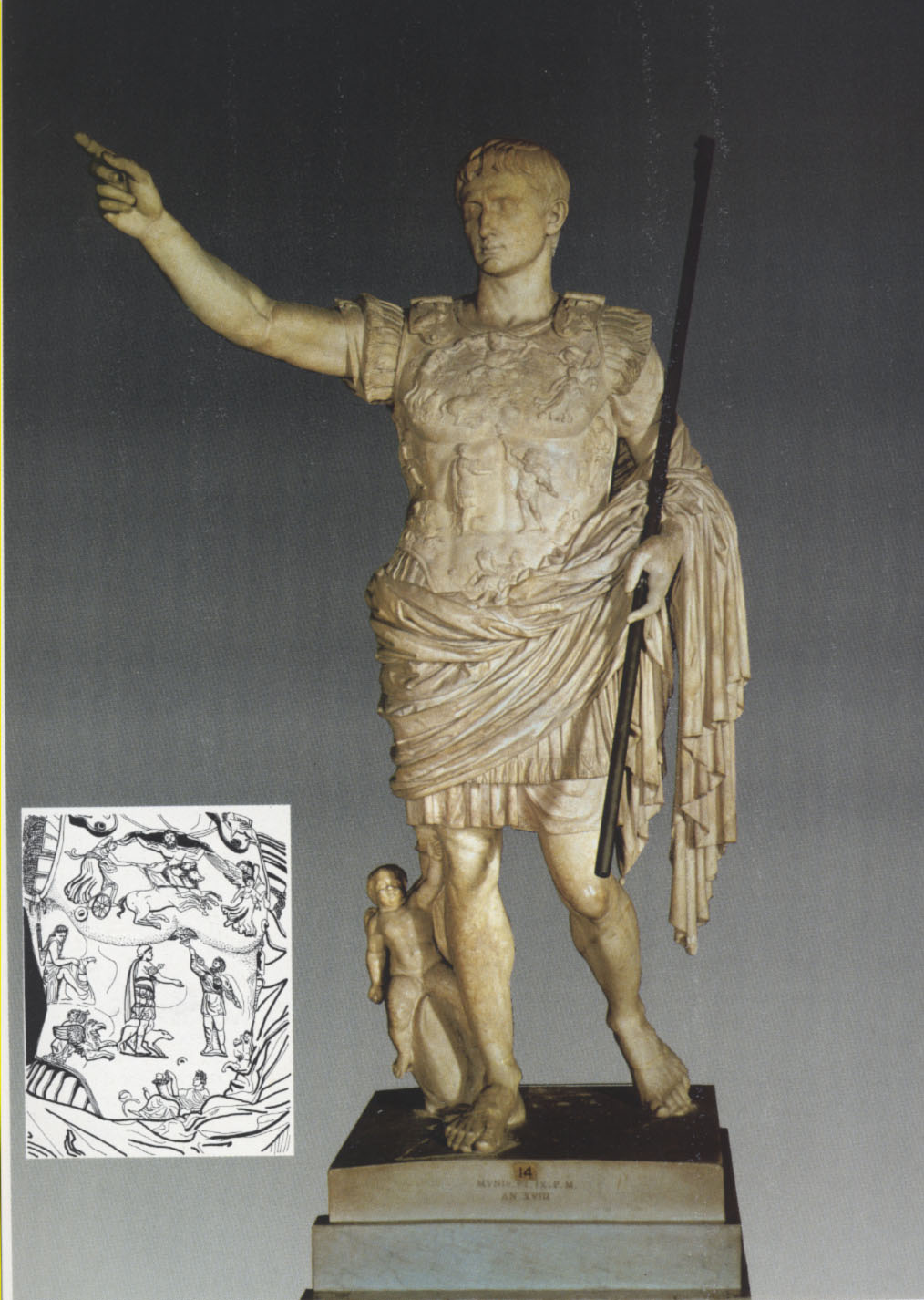 Ritrovamento della statua in un’incisione del 1865
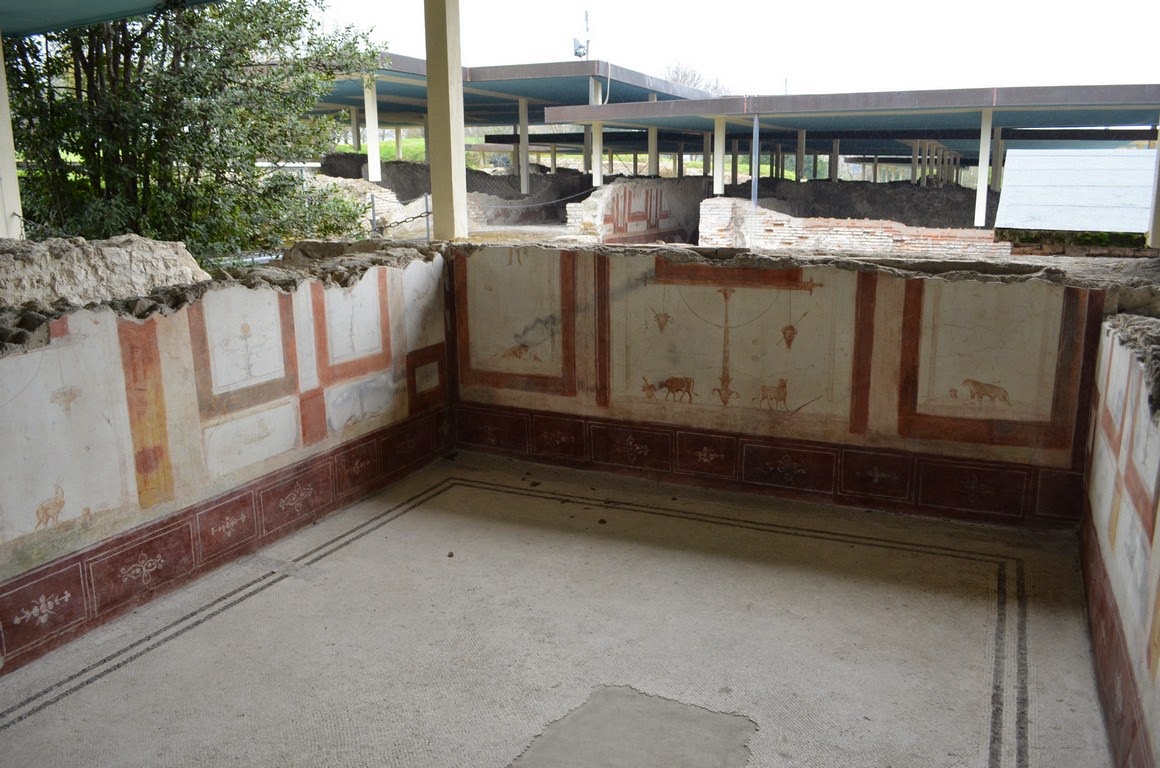 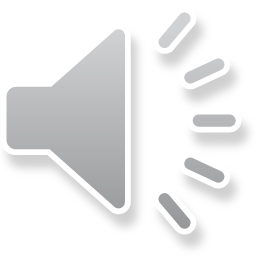 Augusto di Primaporta e Doriforo di Policleto
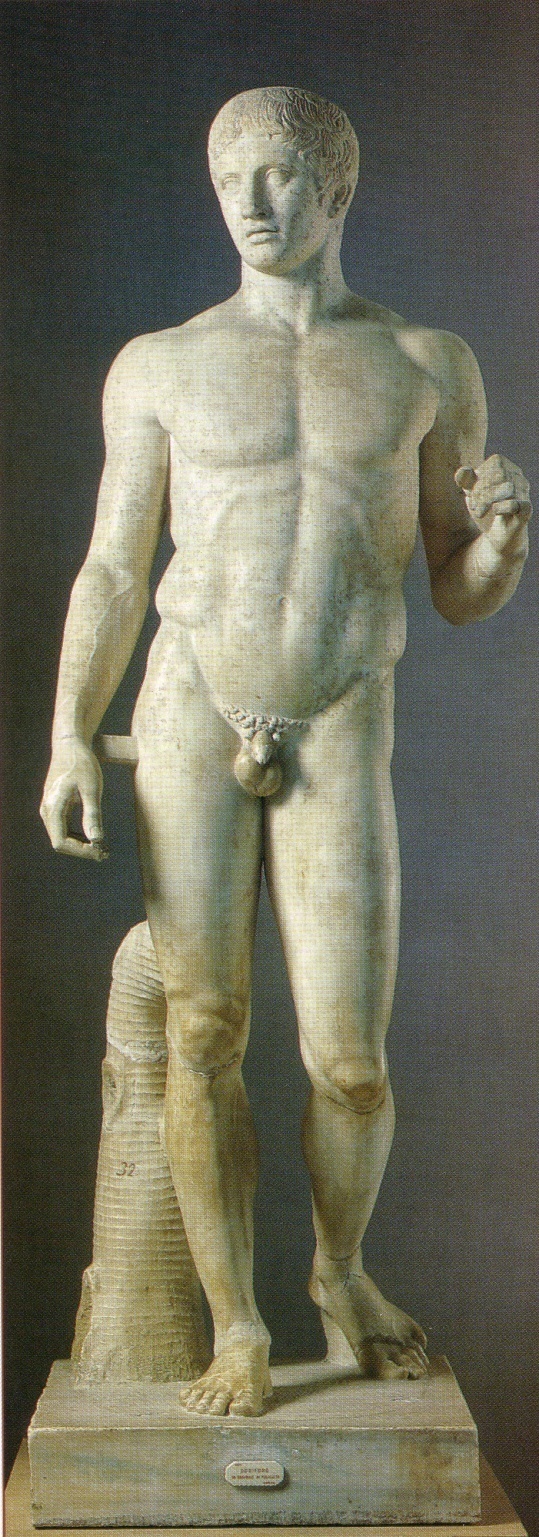 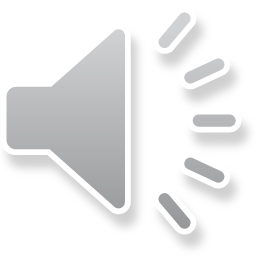